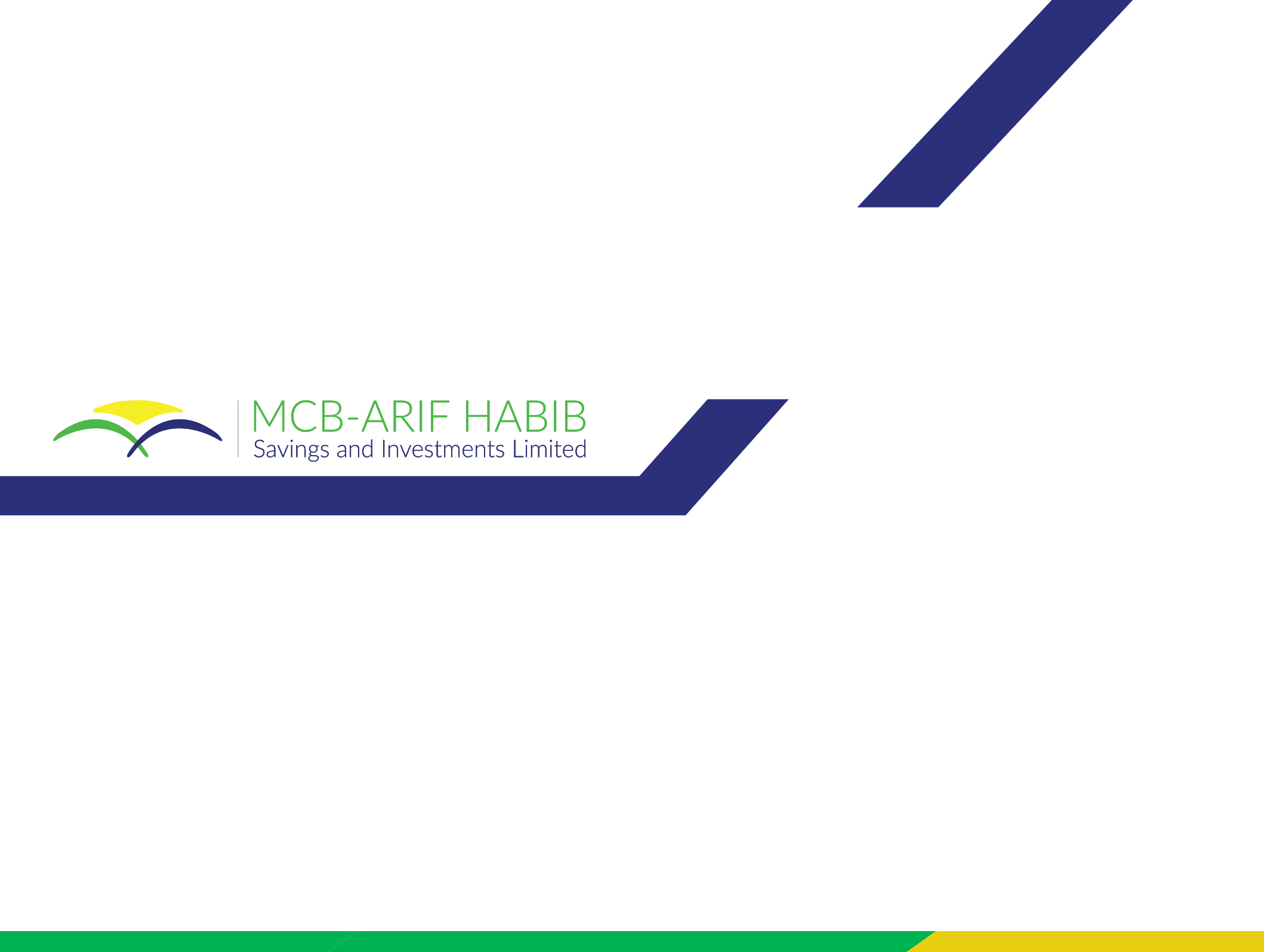 Corporate Briefing Session 
FY 2021-22
November 17, 2021
Company Profile
MCB-Arif Habib Savings and Investments Limited (MCBAH) was incorporated on August 30th, 2000, as an unquoted public limited company;

In 2008, MCBAH was listed by way of offer for sale of shares;

On January 19, 2011, a transfer agreement was signed between Arif Habib Corporation Limited (AHCL) [the then parent of the Company] and MCB Bank Limited (MCB Bank) [the then parent of MCB Asset Management Company Limited (MCB AMC)] for transfer of the entire business of MCB AMC to the Company; and

On June 27, 2011, the scheme of amalgamation ("the Scheme") was approved by the shareholders of the respective Companies in their extraordinary general meetings.
Executive Summary
MCBAH posted highest Profit After Taxation since inception of PKR 376 million. Post merger previously the highest profit was in Financial Year 2014-2015 when the Company had earned Profit After Taxation of PKR 279 million. 
During the FY 2020-2021 MCBAH has achieved highest Asset Manager Rating of AM1;
As on June 30, 2021 MCBAH AUMs grew by 43% from PKR 109.3 billion to 155.4 billion on YTD basis (Jul’20 – Jun’21);
The Company earned Management Fee of PKR 804.13 million vs last year of PKR 705.64 million;
During the year the Company earned Operating Profit of PKR. 291.705 million compared to last year Operating Profit of PKR. 210.40 million;
YTD (Jul – Jun) PSX was up by ~33.58% (last period 1.53%), YTD Investment income is PKR 189.6 million, out of which PKR 119 million is unrealized gain while PKR 50 million is realized gain
Net profit after tax YTD – Jun’21 is PKR 376.43 million while the Company has posted Net profit of PKR 257.67 million last year.
EPS for the current year is Rs. 5.23 whereas the Company earned EPS of 3.58 in FY 2019-2020;
The Company announced cash dividend of Rs. 5 including interim of Rs. 2.25. Last year the Company announced dividend of Rs. 3.25 including interim dividend of Re. 1.
Dashboard – June 2021
|AUMs Rs 155b     |Net Profit (YTD) Rs 376m   |PSX 47,515(YTD 33.58%  )|3M KIBOR 7% (YTD 3.bps  )|
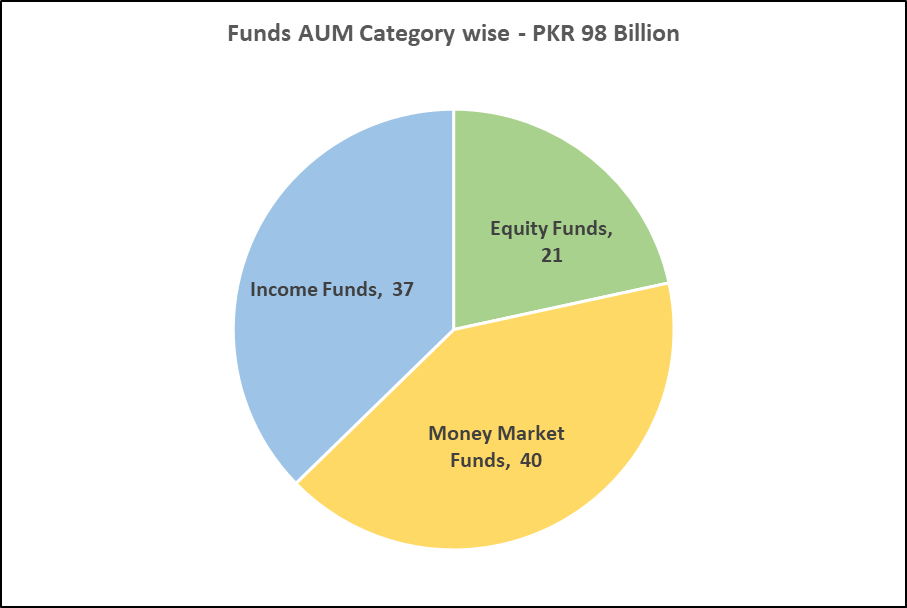 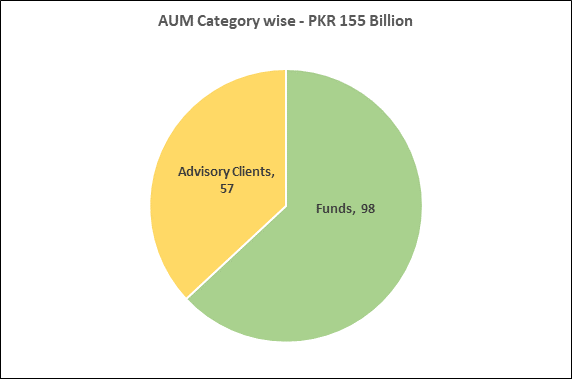 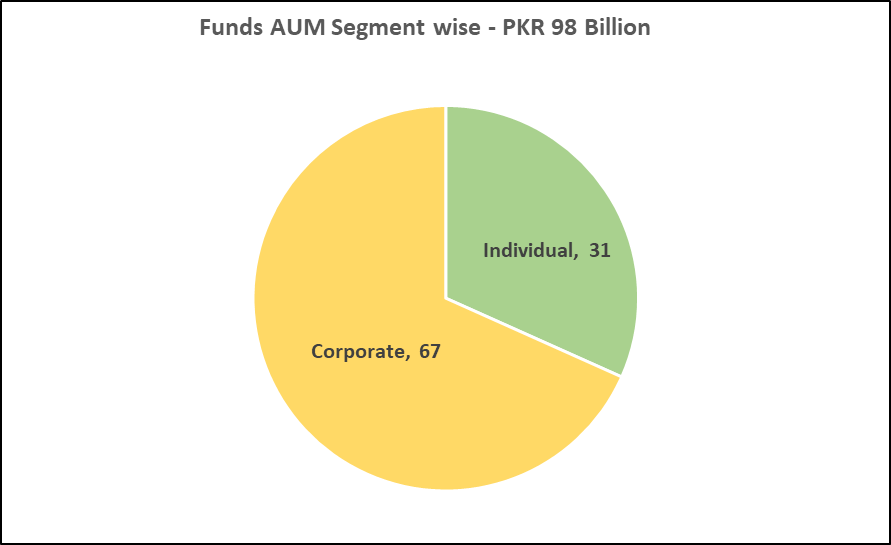 MCBAH Market Share
Source: MUFAP & SECP data used for Industry AUM
[Speaker Notes: Updated June 2020]
YoY AUM & Market Share with Growth Rate - Industry vs MCBAH
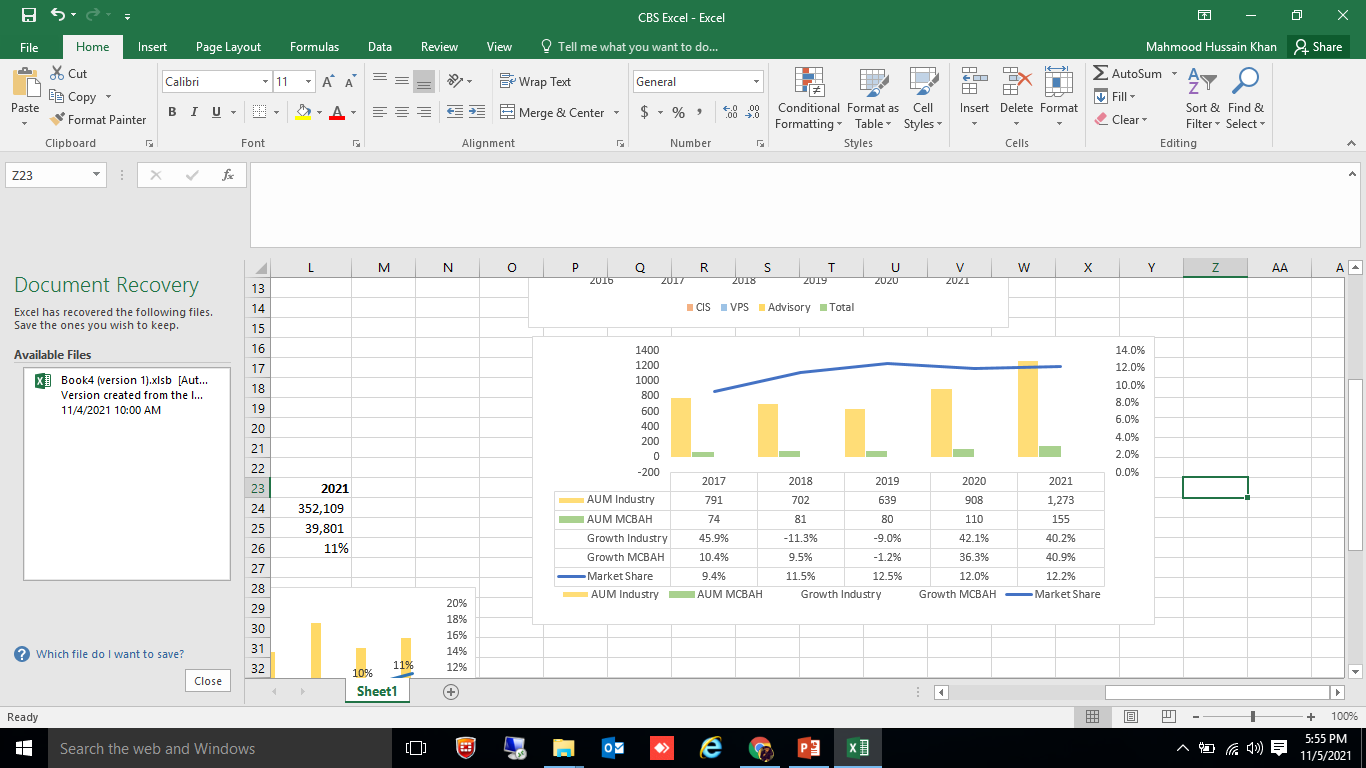 Source: 
Industry data from Year 2010 – 2020 is from MUFAP year book 2020
Industry data of June 2021 is as per MUFAP Website
Above numbers are as of December of each year while Advisory numbers are as of June each year
[Speaker Notes: Updated June 2020]
YoY Number of Investor - Industry vs MCBAH
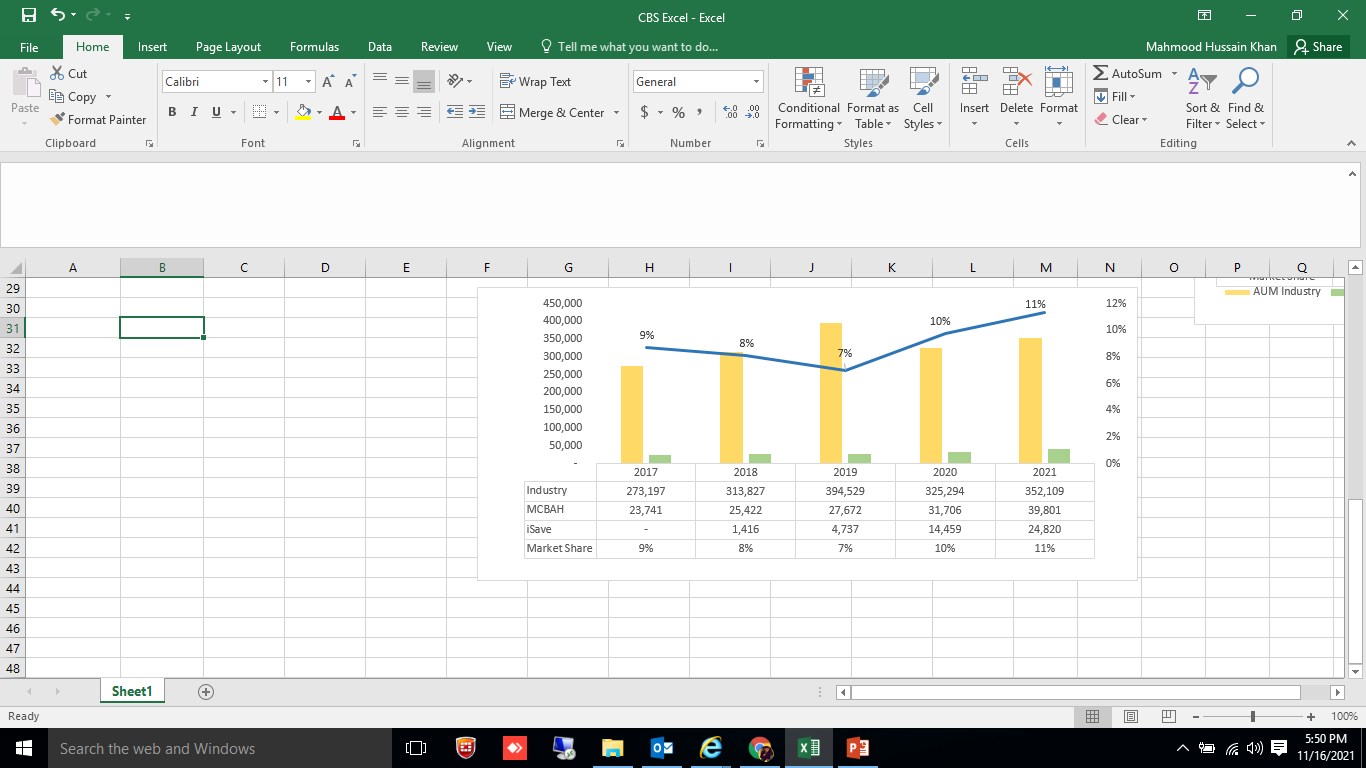 Source: 
Industry data from Year 2010 – 2020 is from MUFAP year book 2020
Industry data of June 2021 is as per MUFAP Website
Above numbers are as of December of each year
[Speaker Notes: Updated June 2020]
Break up of Assets under Management
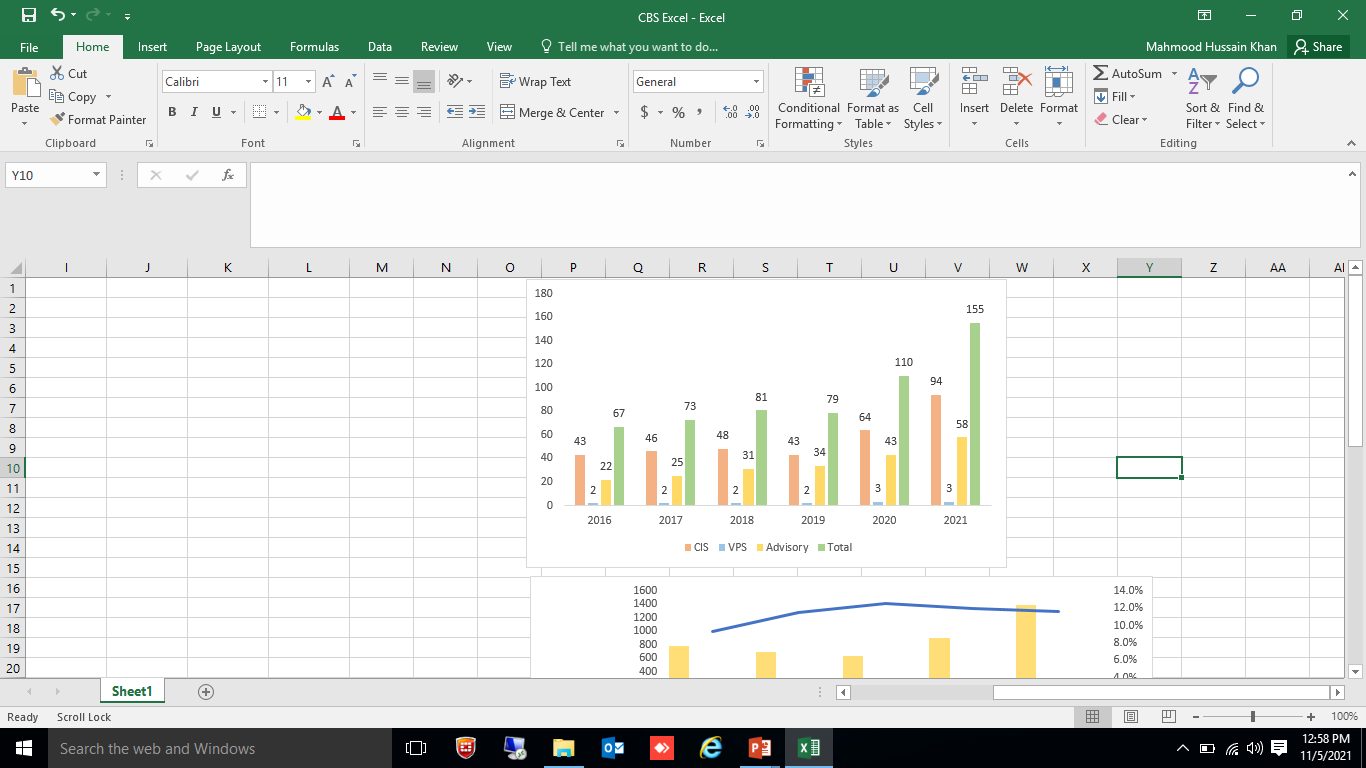 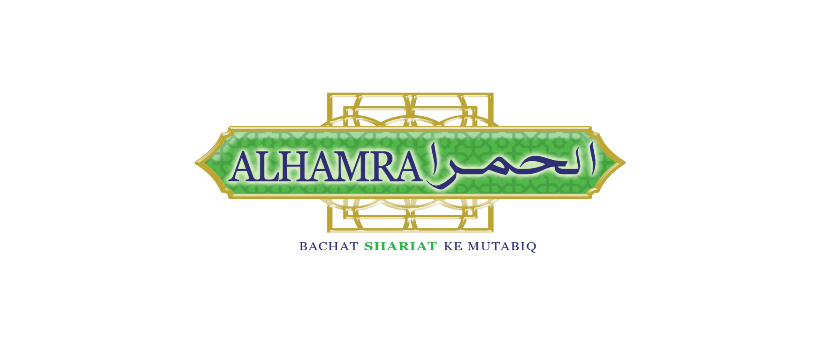 Conventional Vs Islamic - MCBAH(Values in millions)
[Speaker Notes: Can we have market share over last 3 years]
Dashboard – June 2021   … Cont’d
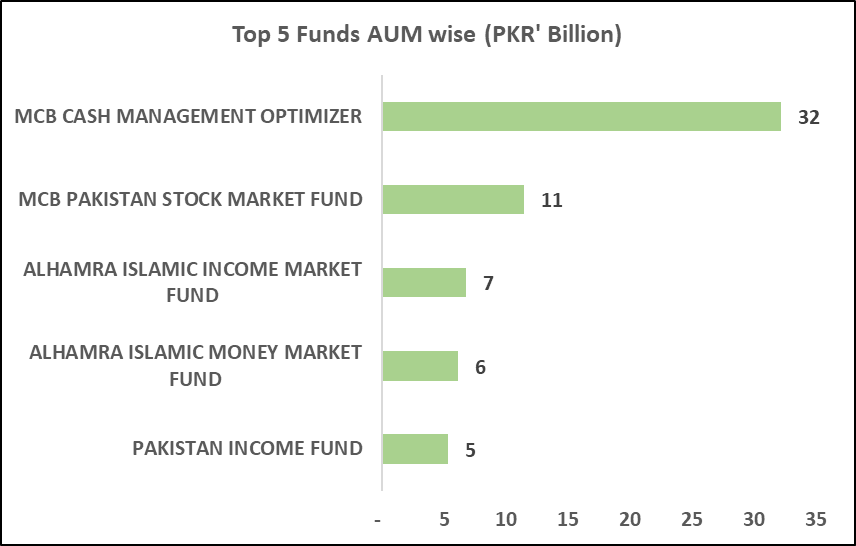 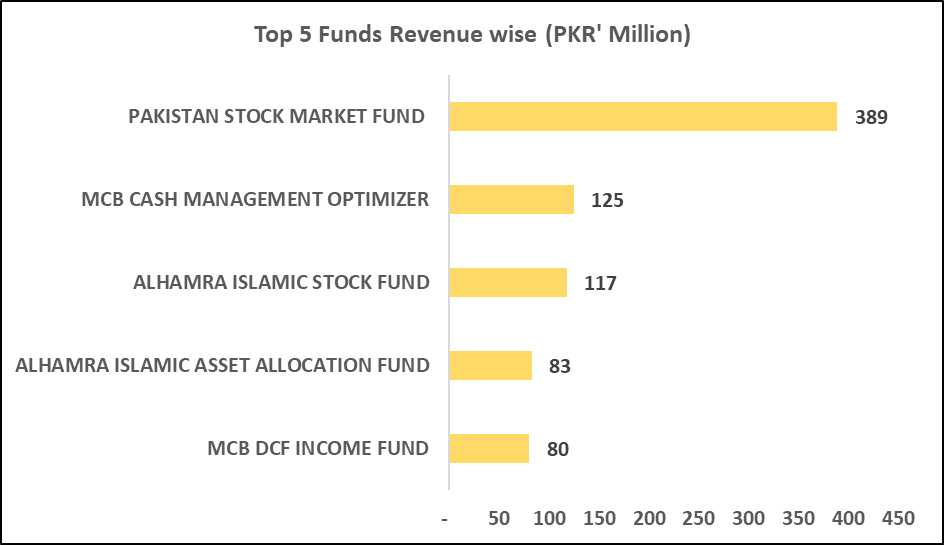 Financial Details
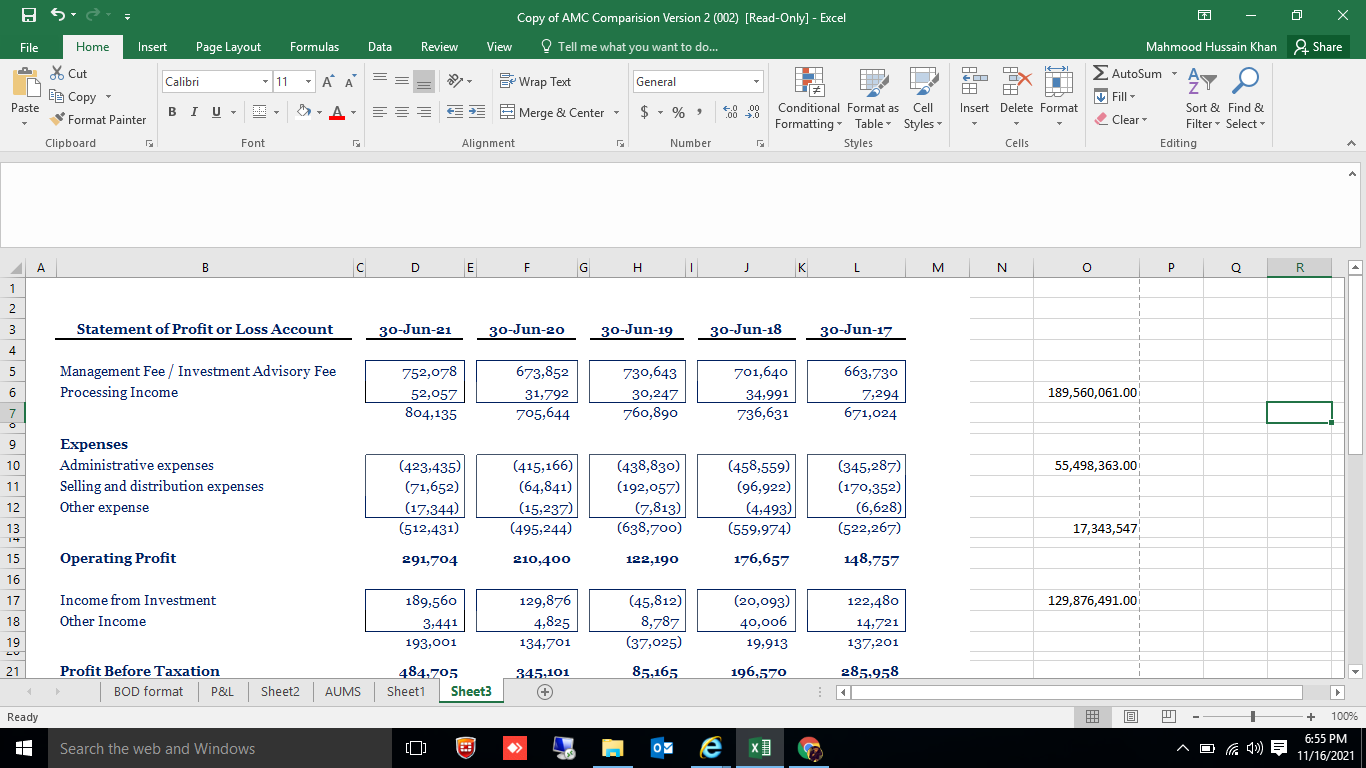 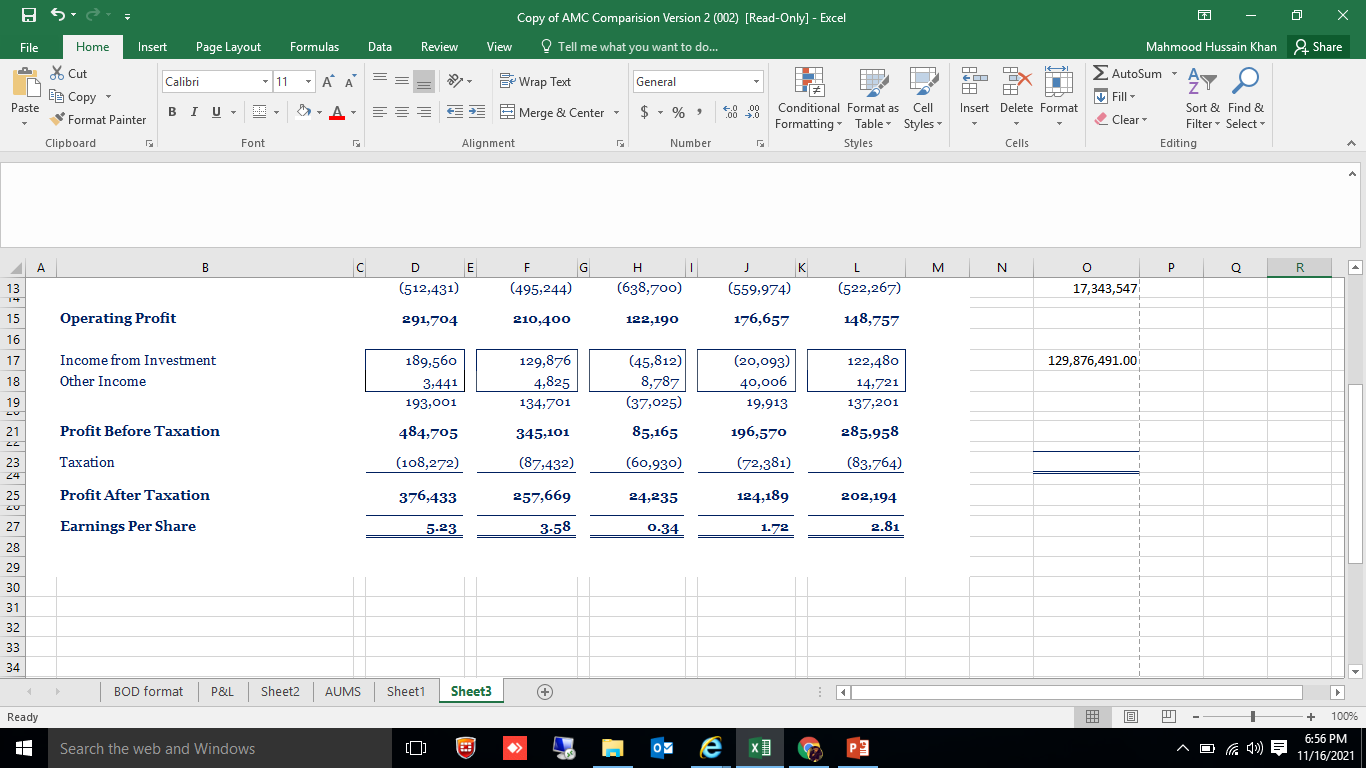 Question & Answers
Thank You